Database System Interactions
Thomas Schwarz, SJ
Three Tier Web Server Architecture
Standard architecture for e-commerce sites
Tiered / layered architecture around since the THE operating system 1965
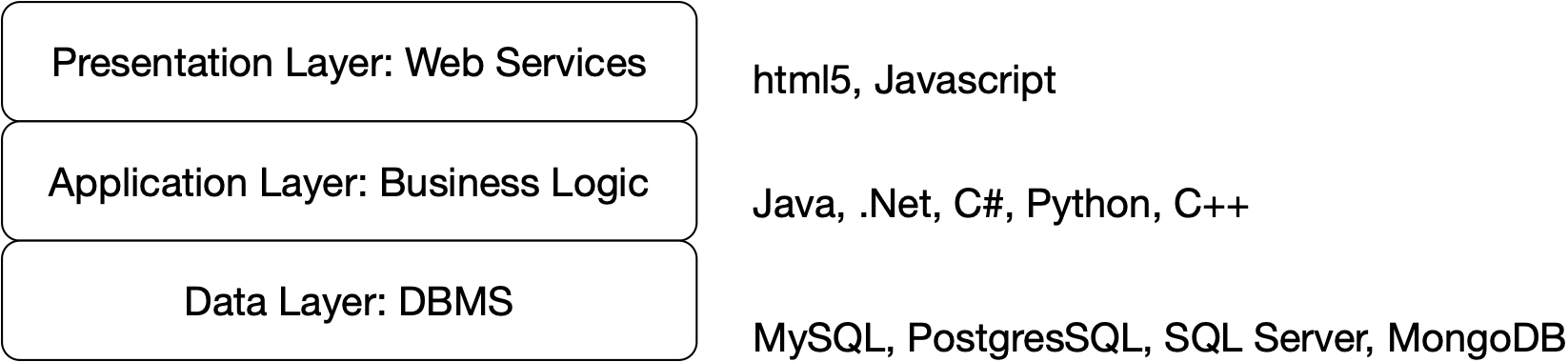 Three Tier Web Server Architecture
Web Services Layer:
User interact with the site using a web browser
Forms, scripts, …
Requests are being routed to the application layer
Simple example: Embed PHP scripts into a web server
Download: LAMP / WAMP / XAMPP etc. With Apache, MySQL, PHP, Perl, …
Embed PHP script in HTML:  <?php … ?>
Three Tier Web Server Architecture
Application Tier
Simple system: Bypass application tier by directly translating web requests to database requests
Normally: 
Integrate different databases
Implement business logic
Three Tier Web Server Architecture
Database Tier:
Executes queries (including updates and inserts)
Integrating SQL with Application Layer
Application layer uses languages like PHP, Python, Java, …
Needs to interact with an application programming environment
SQL Environment
SQL environment 
Schemas: Tables, views, assertions, triggers, stored procedures, character sets, grant statements (for rights) maintained by a catalog
Servers / Clients
Clients need to connect to a server
Client/server connection is divided into Sessions
Each session selects a catalog and a schema
Integrating SQL with Application Layer
Impedance mismatch problem
All languages / environment are Turing complete
Standard SQL is not:
Not everything that a computer can do can be done with SQL
E.g. cannot compute factorial with SQL
Need to use both SQL (to interact with database) AND application level program
Integrating SQL with Application Layer
Program sets up a connection to a database and closes it at the end
which might be automatic
Integrating SQL with Application Layer
Central idea is the 'cursor'
Basically a pointer into the result table of an SQL query
Usually:
Can get result table row by row
Can get result table all at once
Could be hard on memory resources
Can get result table  in tranches
Integrating Python with MySQL
Solutions differ widely according to application tier environment and 
Here: look at how to connect Python with MySQL
There are a variety of Python packages that will do that
I chose SQL-connector
Python 3 SQL connector
Needed: Python 3 
Install MySQL Connector
Install with pip
Be careful for which Python you install
E.g. Mac has a Python 2.7 installed as part of the OS
You will need to know your MySQL password
If necessary, just re-install MySQL
Python 3 MySQL Connector
You can use 
https://www.mysqltutorial.org/python-mysql/
Python 3 MySQL Connector
Write a Python 3 program that 
Task 1:
finds all employees with a given last name
Task 2:
inserts an employee with a given first and last name and emp_no 600000.
Task 3:
changes the hiredate of the employee with emp_no 600000 to today
Task 4:
deletes the employee with emp_no 600000
Homework
Write a Python program that connects to your databate and 
Insert an employee "John Adams" into the database working as a Senior Engineer and earning 200000 as of today in the Research department
Find all information on all employees called "John Adams"
Delete the newly inserted record from the database
(If you are not familiar with Python, you can use any other language that has a connector)